PBL Year 6
« CAN WE CONNECT PEOPLE WITH WALLS? »
CIVIC EDUCATION
Communicate with each other
Lead a project together
Exchange ideas
HISTORY – GEOGRAPHY
Famous walls in the world
History of them
Location on a map
LITERATURE
- Create a poem
THE WALLS
LANGUAGE
Proverbs’ interpretations
Presentation of their work
ARTS
- Build a model of their wall
1/ CITATIONS AND PROVERBS
What do you think about these proverbs?
« Le mur est plus important 
que la brique. »
« We build so many walls,
And not enough bridges. »
« Un ami, c’est une route,
Un ennemi, c’est un mur. »
« Le langage, un autre mur »
Language to communicate, 
to understand each other.
People who don’t have the same language.
People who don’t understand each other
(different vocabulary, ideas…).
« The language, another wall »
We need several bricks to build a wall.
All is more important than the details.
To be several of them is more important than to be alone.
« The wall is more important than the brick »
«A friend, it’s a road
An enemy, it’s a wall. »
With a friend,
We can do lot of things.
We progress with a friend,
We can’t with a enemy.
In life, a friend is a way,
An enemy is a barricade.
A road is better than a barricade.
It’s easier to create enemies, boarders,
than friends.
We create too much problems,
And not enough solutions.
Too much difficulties to communicate.
We stay too much in our mind,
We don’t create enough links.
« We build so many walls,
And not enough bridges. » (I. Newton)
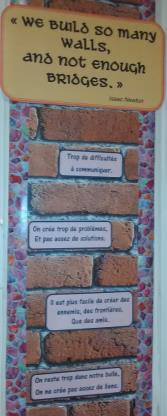 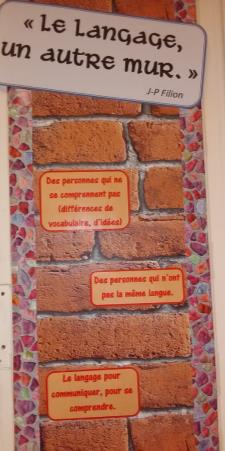 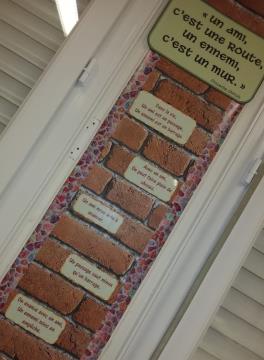 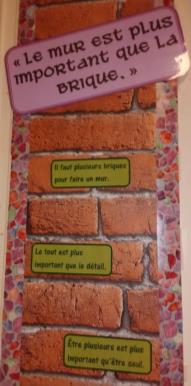 2/ What do you think about the word « wall »?
plastic
house
model
branches
USA / Mexique
carton
building
cement
paper
barricades
WALL
wood
Isolate
foam
iron
jail
stones
ramparts
cinder blocks
3/ What is a wall made for ?
TO LIVE, TO WORK
Houses, buildings
Companies
TO LOCK
TO ISOLATE
TO LIMIT
TO HIDE
TO PROTECT
Against bad weather
Against thieves
With fortifications, ramparts
TO EXPRESS
Artists
Display (publicités, messages, …)
To draw
TO HAVE FUN
Climbing
Play with a ball
TO SEPARATE
Partitions
Boarders
Fortified wall
Using computers, they had to classify several walls in categories.
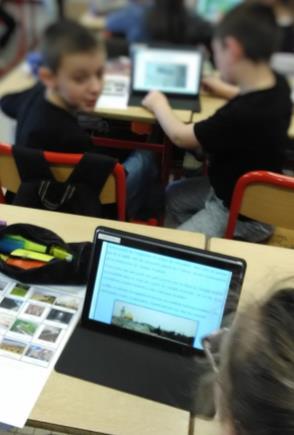 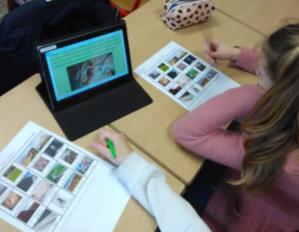 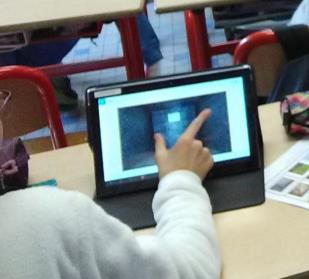 PROTECT
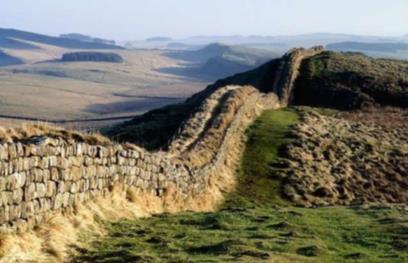 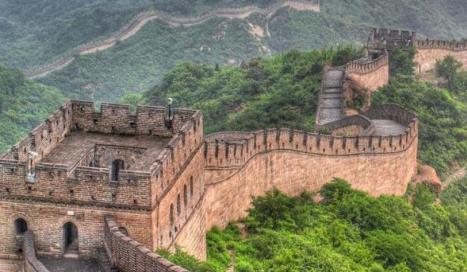 HADRIAN’S WALL
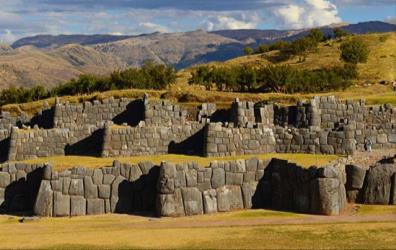 GREAT WALL OF CHINA
SACSAYHUAMAN
LIVE,
WORK
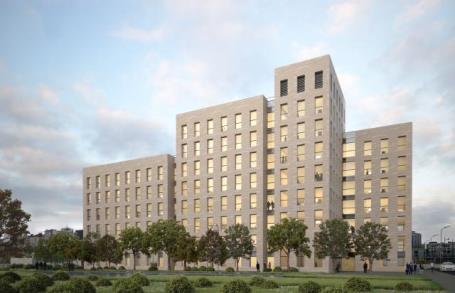 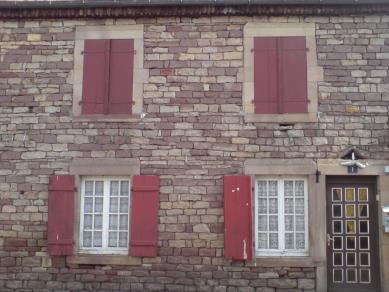 BUILDING
HOUSE
LOCK
ISOLATE
LIMIT
HIDE
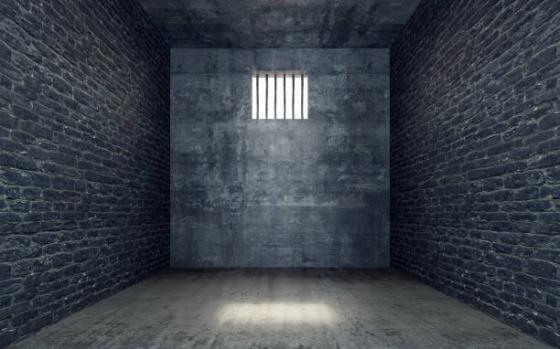 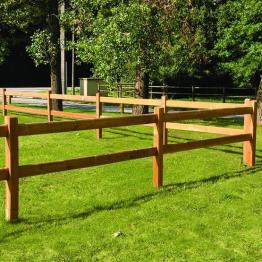 A JAIL
HADRIAN’S WALL
HAVE FUN
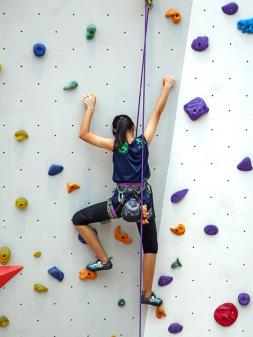 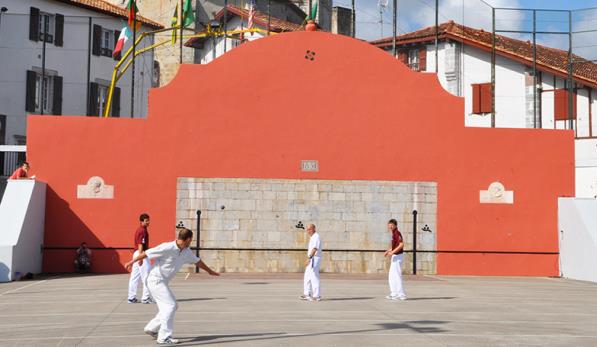 CLIMBING
PLAYING WALL: Basque pelota
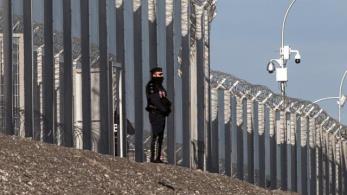 SEPARATE
CALAIS WALL
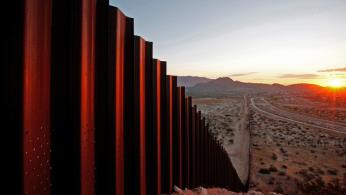 BOARDER USA/MEXICO
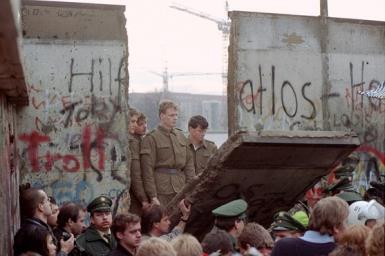 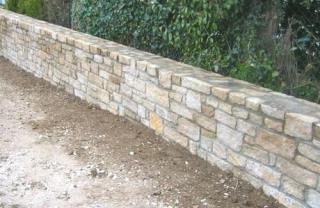 BERLIN WALL
A LOW WALL
EXPRESS
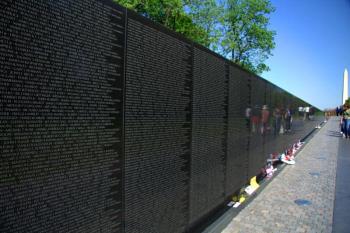 VIETNAM VETERANS MEMORIAL
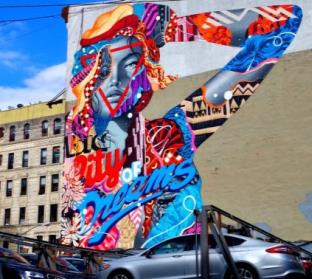 LASCAUX CAVE
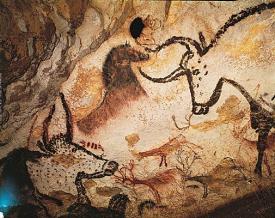 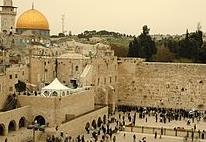 STREET ART
WAILING WALL
OUR WALL !!!
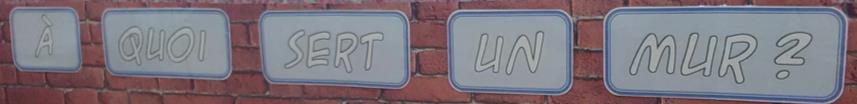 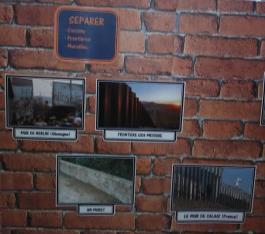 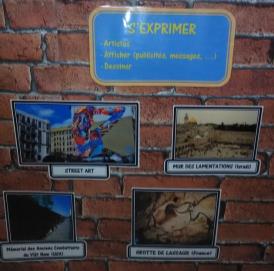 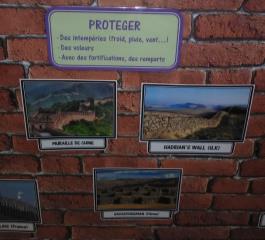 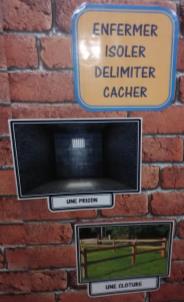 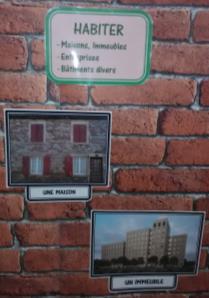 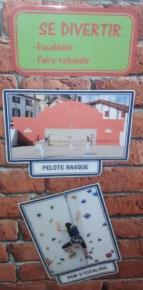 4/ Where are located those walls?
Using Internet, they had to replace some walls on a map.

In a next time, by groups, they will prepare a description of them. 

It will be presented to families at the end of the project.
5/ « How can we connect people with walls? »
As we’ve seen before, in general, walls are made to separate people.
-  Your mission is to create a wall for connecting people, helping them be closer.
- You need to draw and explain your project.
- You can work alone or in groups.
- You will build a model of your project.
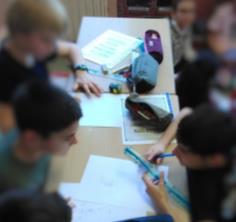 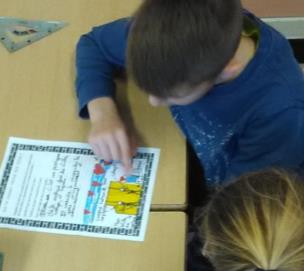 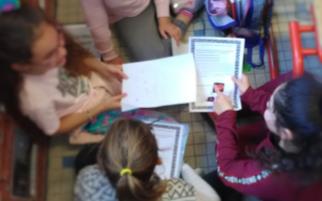 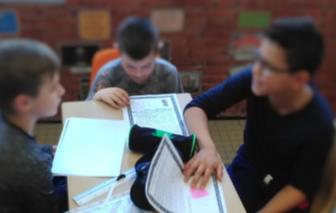 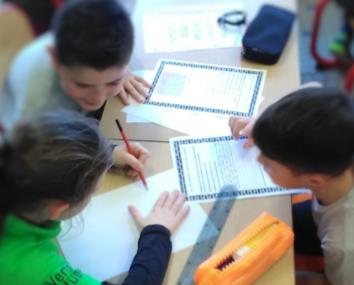 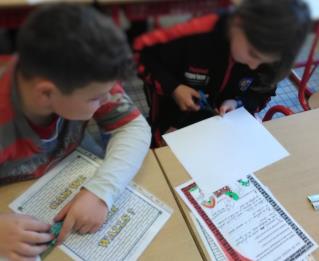 To be continued…
poems: caligrams, haïkus.
presentation to parents.